and Pedagogy
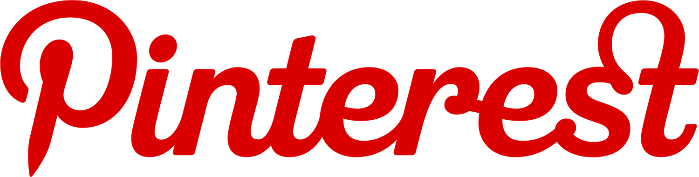 Dr. Kristin Haas
Jennifer Kolker
Dr. Aline Paris
Dr. Merryellen Towey Schulz

College of Saint Mary
Teaching Professor Technology Conference 
October 3, 2015
What Pinterest says about itself….
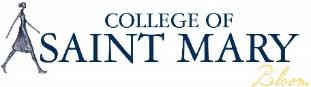 [Speaker Notes: KH]
Pinterest Statisticsas of July 2015
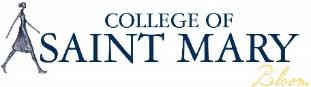 [Speaker Notes: KH]
TPACK and
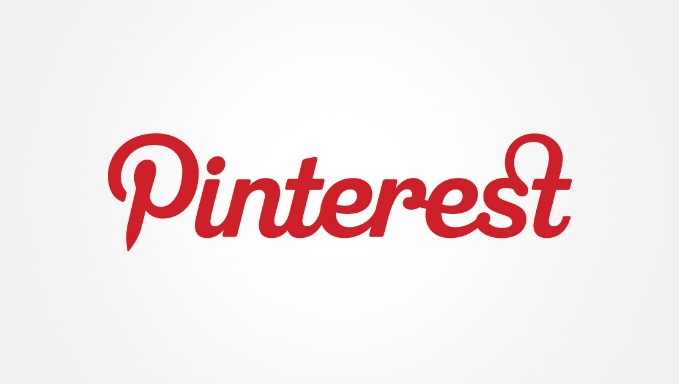 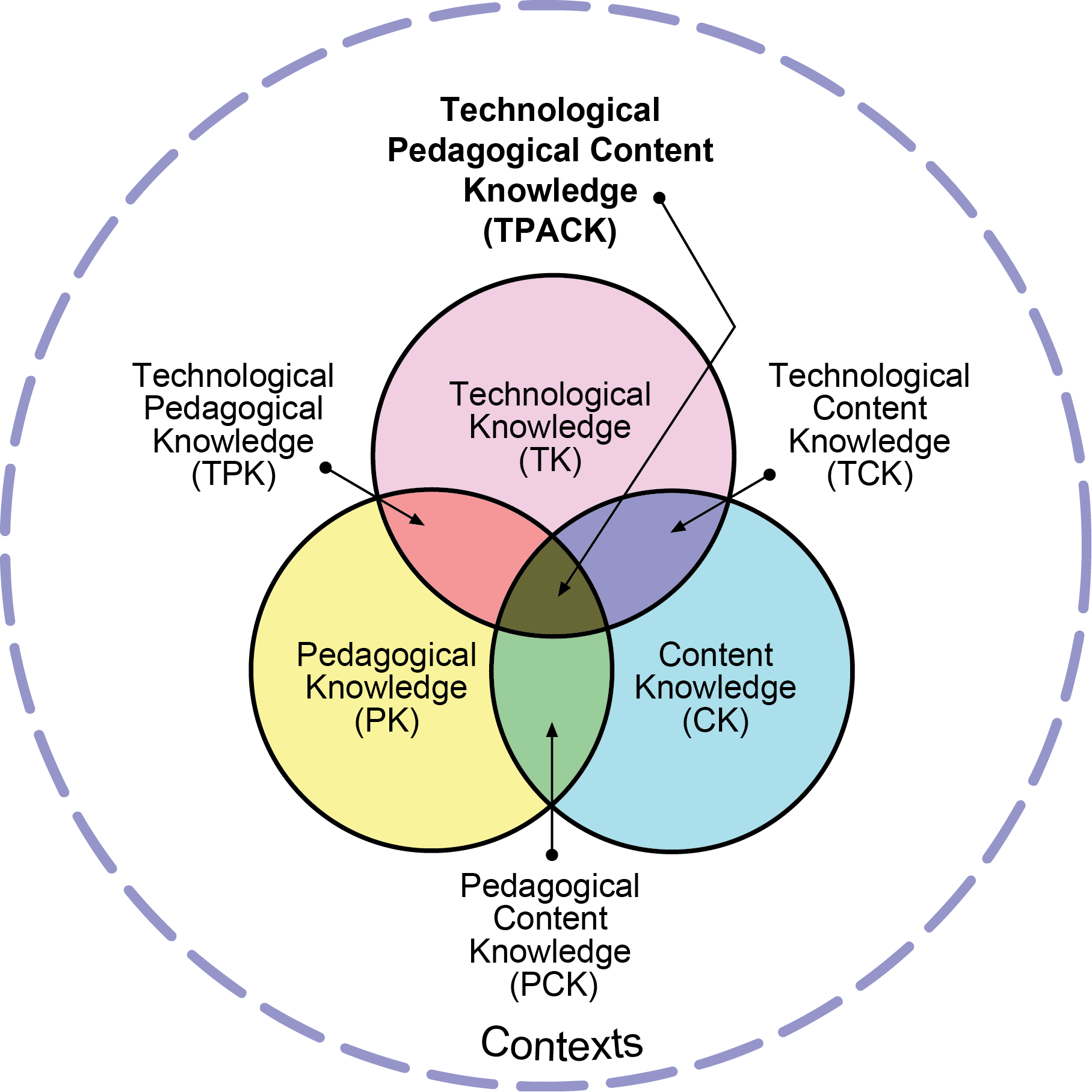 TPACK in 2 Minutes Video
Reproduced by permission of the publisher, © 2012 by tpack.org
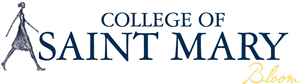 [Speaker Notes: MTS]
Authentic Integration of Technology
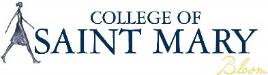 [Speaker Notes: MTS]
Big Personal 
User of
 Pinterest
Teacher 
User 
of Pinterest
Our Story
Never 
heard   of Pinterest
Young
Professor of Nursing
Not So 
   Young
Professor of   tttTheology
Professor of 
    Occupational                    tttttTherapy
Tech Savvy
Tech Novice
Tech User
Professor of
     Teacher 
   Education
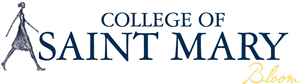 [Speaker Notes: Sr. Aline]
It all came together…
Never 
heard   of Pinterest
Not So 
   Young
Big Personal 
User of
 Pinterest
Teacher 
User 
of Pinterest
Professor of Nursing
Young
Professor of 
   Occupational                    tttttTherapy
Professor of   ttttTheology
Tech User
Tech Savvy
Tech Novice
Professor of
     Teacher 
   Education
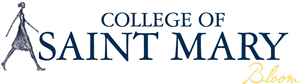 [Speaker Notes: Sr. Aline]
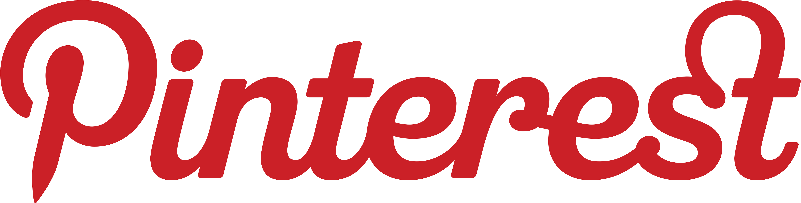 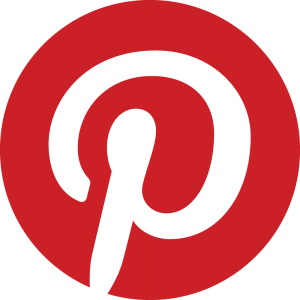 Pedagogy
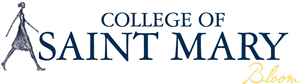 [Speaker Notes: KH]
Student Use
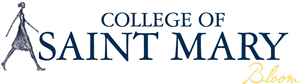 [Speaker Notes: KH]
Instructor Use
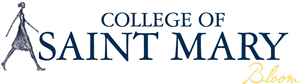 [Speaker Notes: KH]
Our Projects
Haas
Kolker
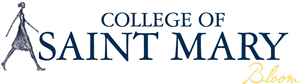 [Speaker Notes: remember to show rubrics and assignment instructions- use the created website]
Student Feedback
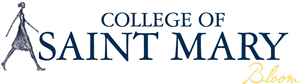 [Speaker Notes: MTS]
Benefits
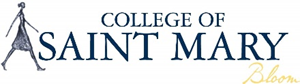 [Speaker Notes: MTS]
Student Feedback on  Pinterest Lesson
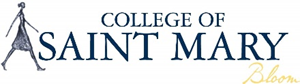 [Speaker Notes: MTS]
Benefits
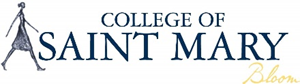 [Speaker Notes: MTS]
Student Feedback on  Pinterest Lesson
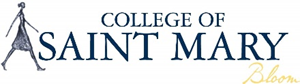 [Speaker Notes: MTS]
Your Turn
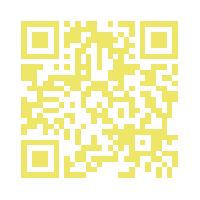 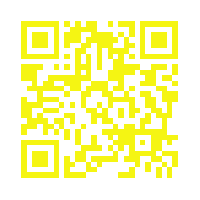 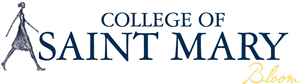 [Speaker Notes: JK]
Working in Pinterest
1
2
3
4
5
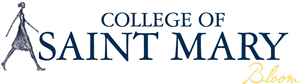 [Speaker Notes: JK- other people helping with "students"]
Evaluation
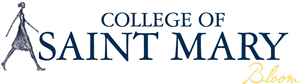 Questions? Ideas? Anything to Share?
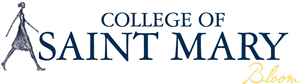 Resources
Tutorial
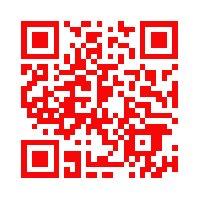 Use this QR Code to access 
additional resources and our files.
Or go to
http://www.drmts.com/pinterest-pedagogy.html
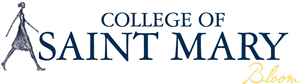 [Speaker Notes: JK]